UG2: a Video Benchmark for Assessing the Impact of Image Restoration and Enhancement on Automatic Visual Recognition  Rosaura G. Vidal*1, Sreya Banerjee*1, Klemen Grm2, Vitomir Struc2, Walter J. Scheirer1 (1) Dept. of Computer Science & Engineering, University of Notre Dame; (2) University of Ljubljana, Slovenia(*= denotes equal contribution)
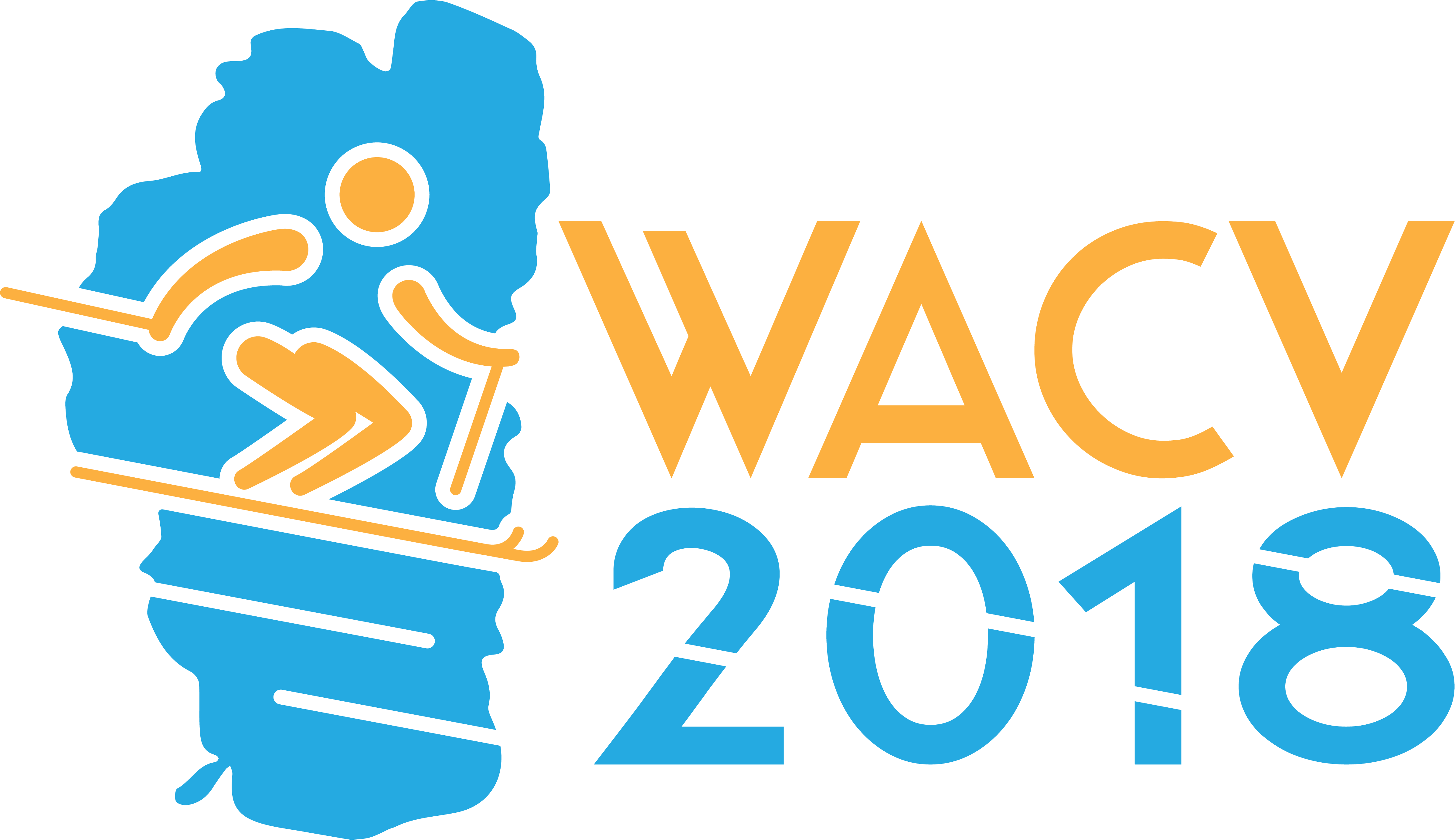 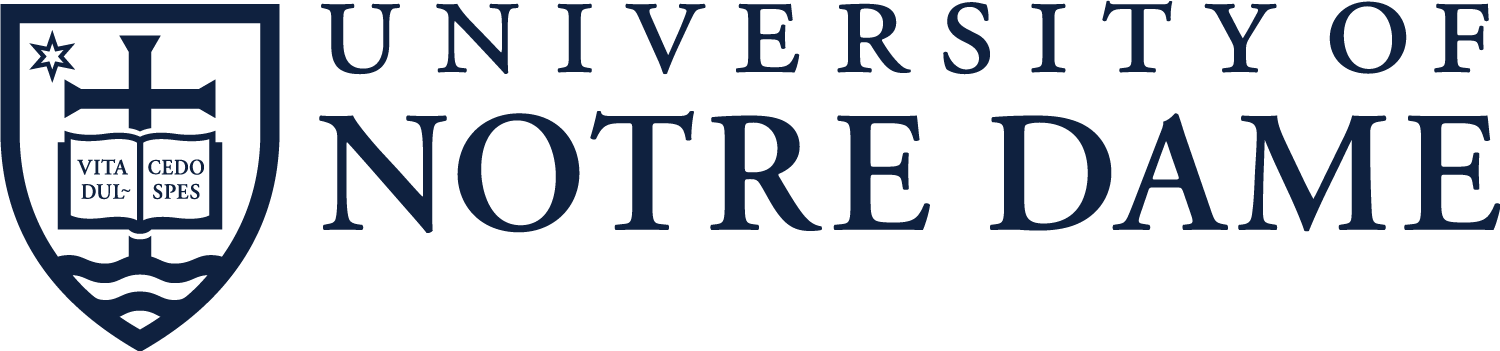 ID: 53
289 videos have 1,217,496 frames of which 159, 464 frames have object-level annotations, representing 228 ImageNet classes, combined into 37 super-classes encompassing visually similar ImageNet categories and two additional classes for Pedestrian and Resolution chart images
Deep learning-based algorithms are the “go to” method for automatic visual recognition systems.
But how do these methods perform when they are given input that have been processed by algorithms from computational photography which are meant to address artifacts such as blur, noise, and mis-focus?
Motivation
Dataset
Experiments
With Image Restoration (Deblurring) Techniques3, 4
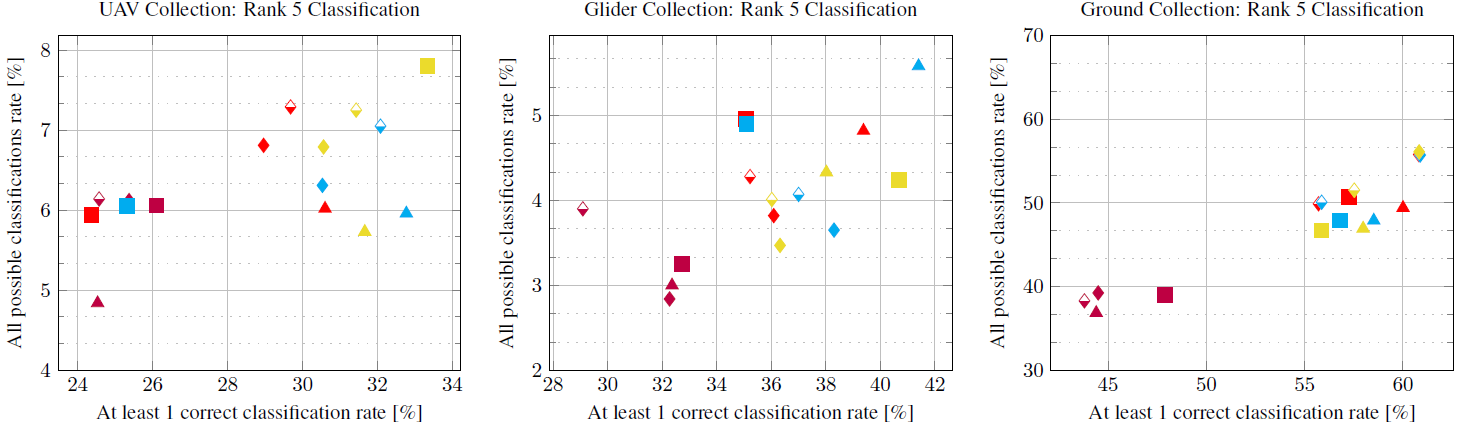 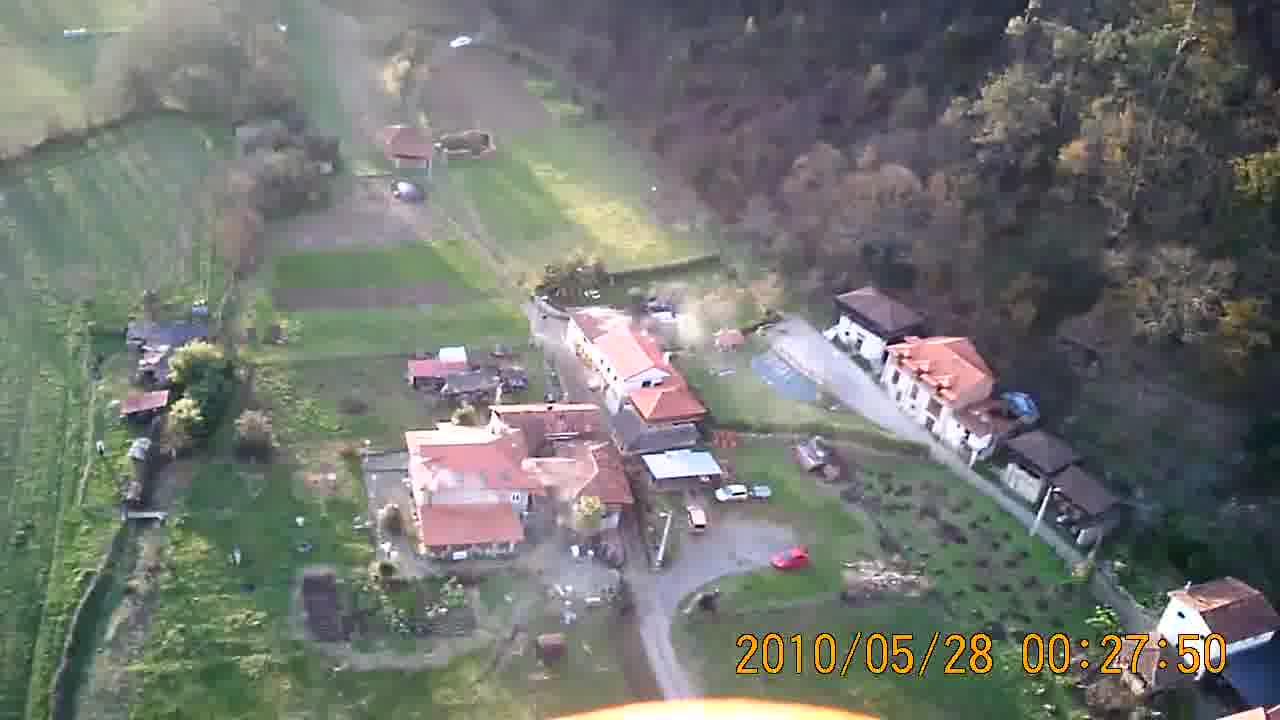 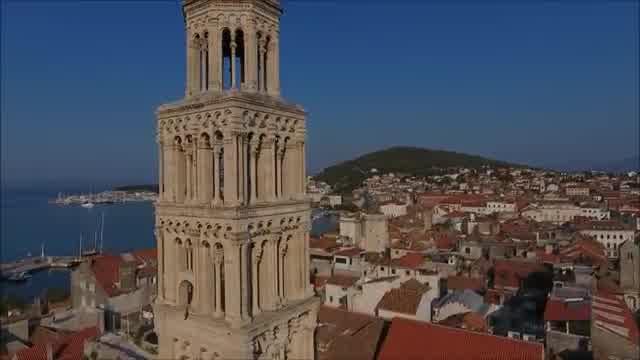 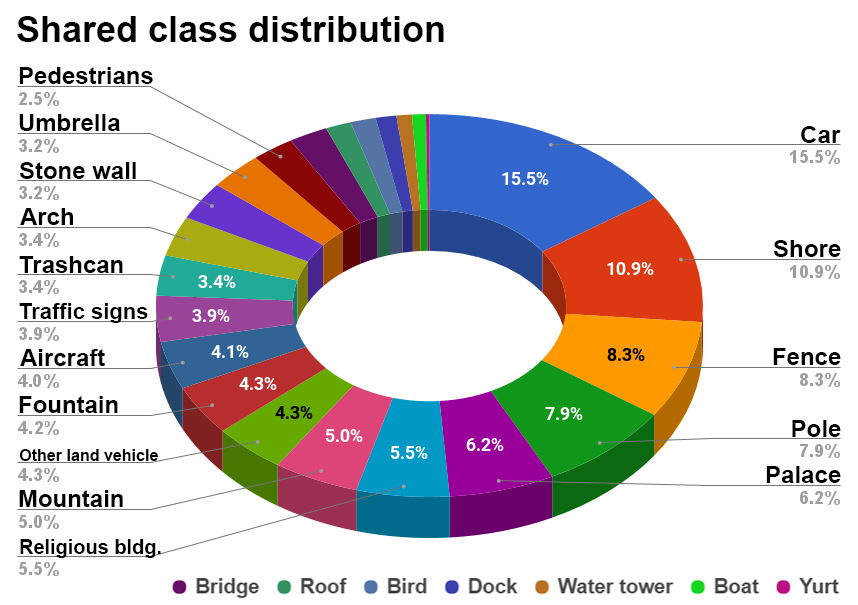 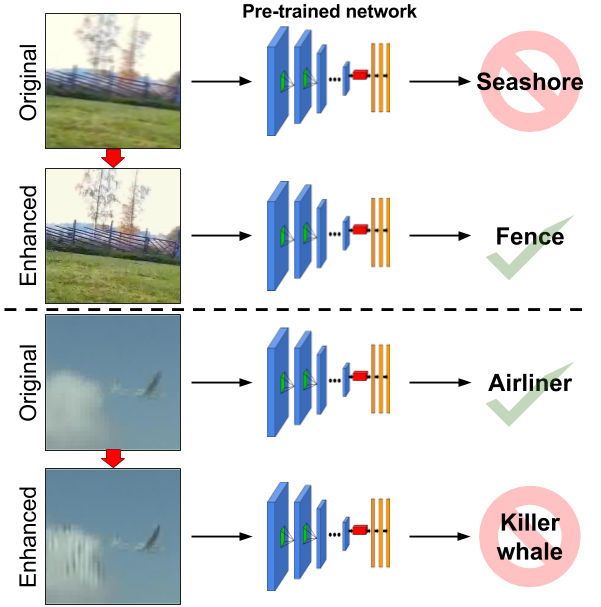 UAV Collection
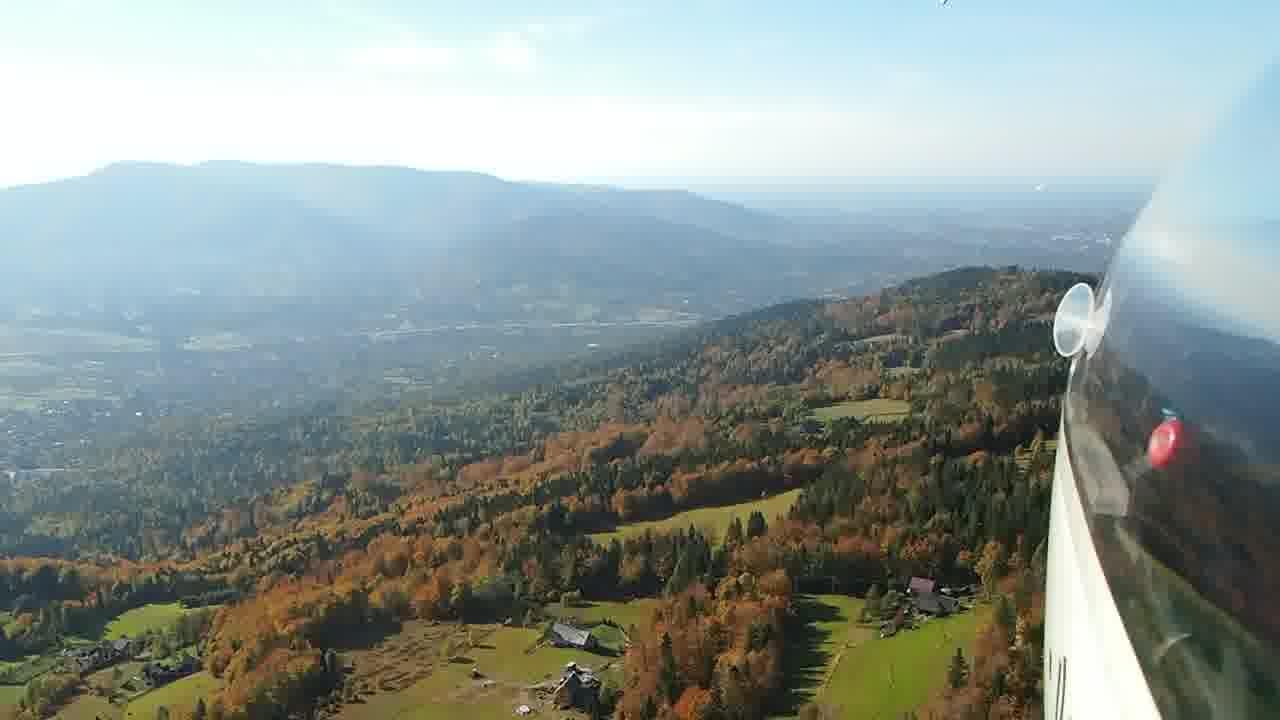 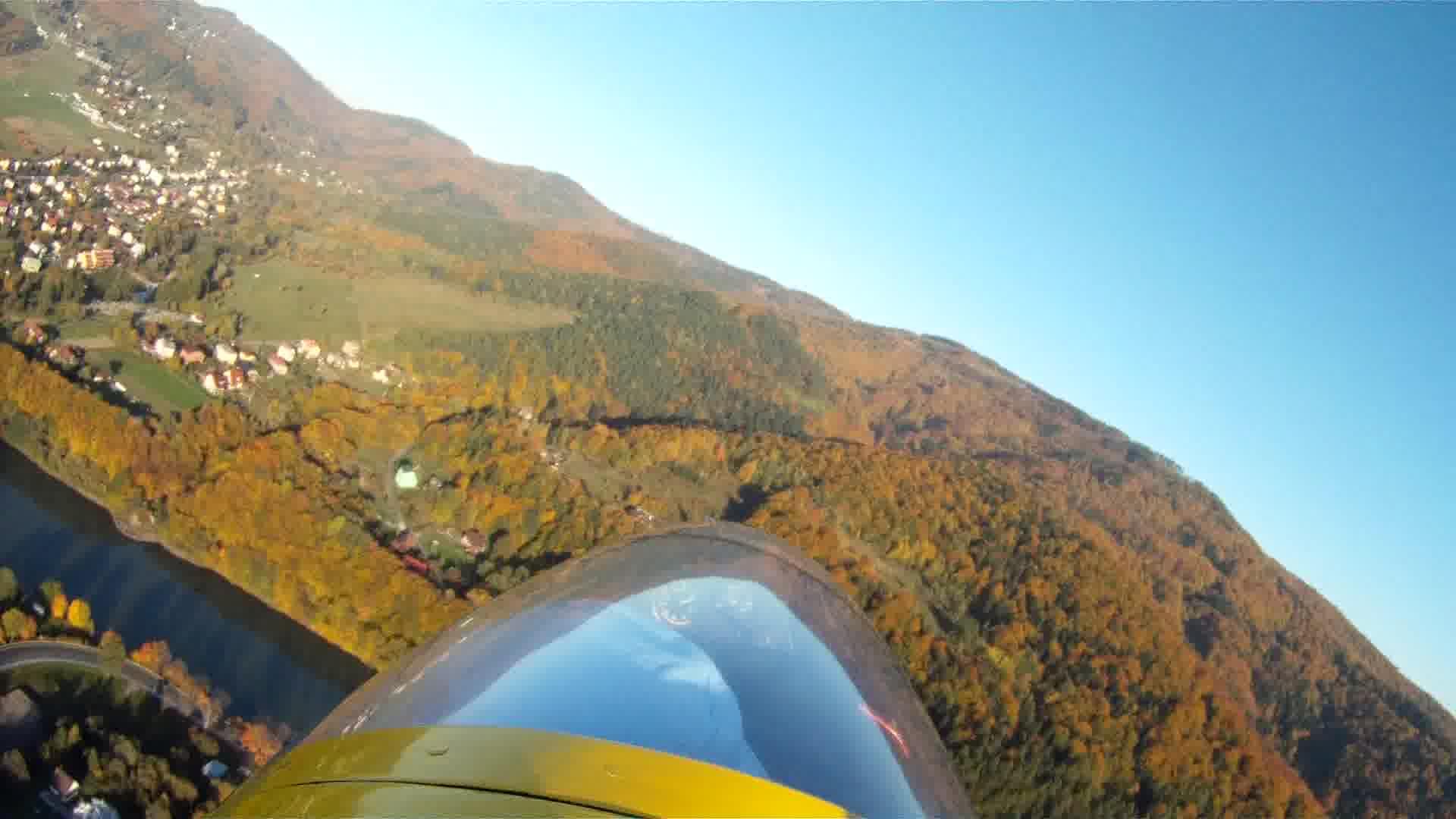 (Top) In principle, image restoration and enhancement techniques should improve visual recognition performance by creating higher quality inputs for recognition models. This is the case when a Super Resolution Convolutional Neural Network1 is applied to the image in this panel. 

(Bottom) In practice, we often see the opposite effect --- especially when new artifacts are unintentionally introduced, as in this application of Deep Deblurring3.
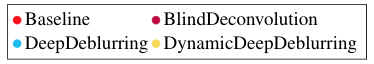 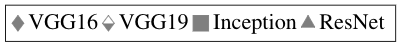 Glider Collection
Effect of Weather on Classification
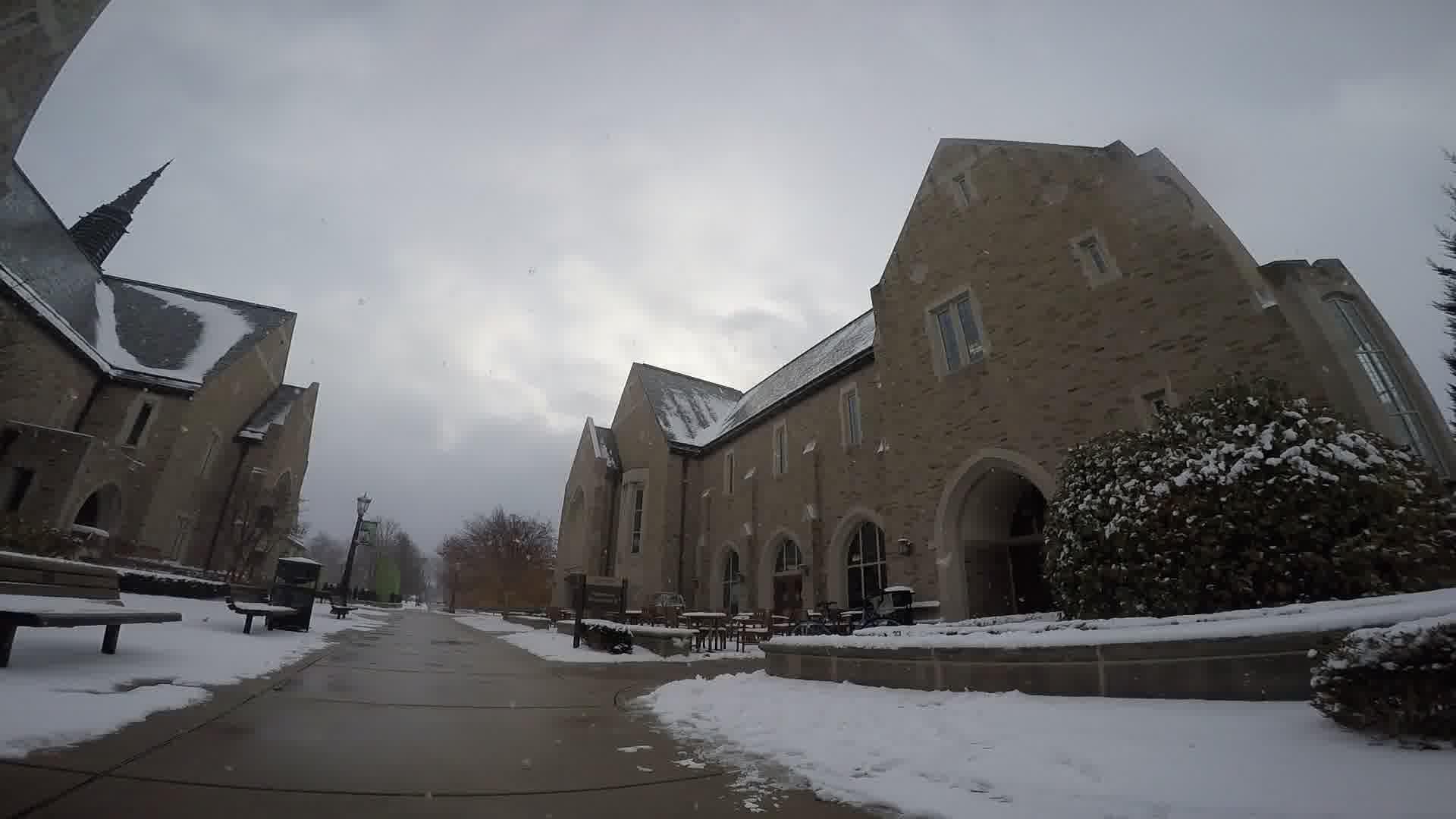 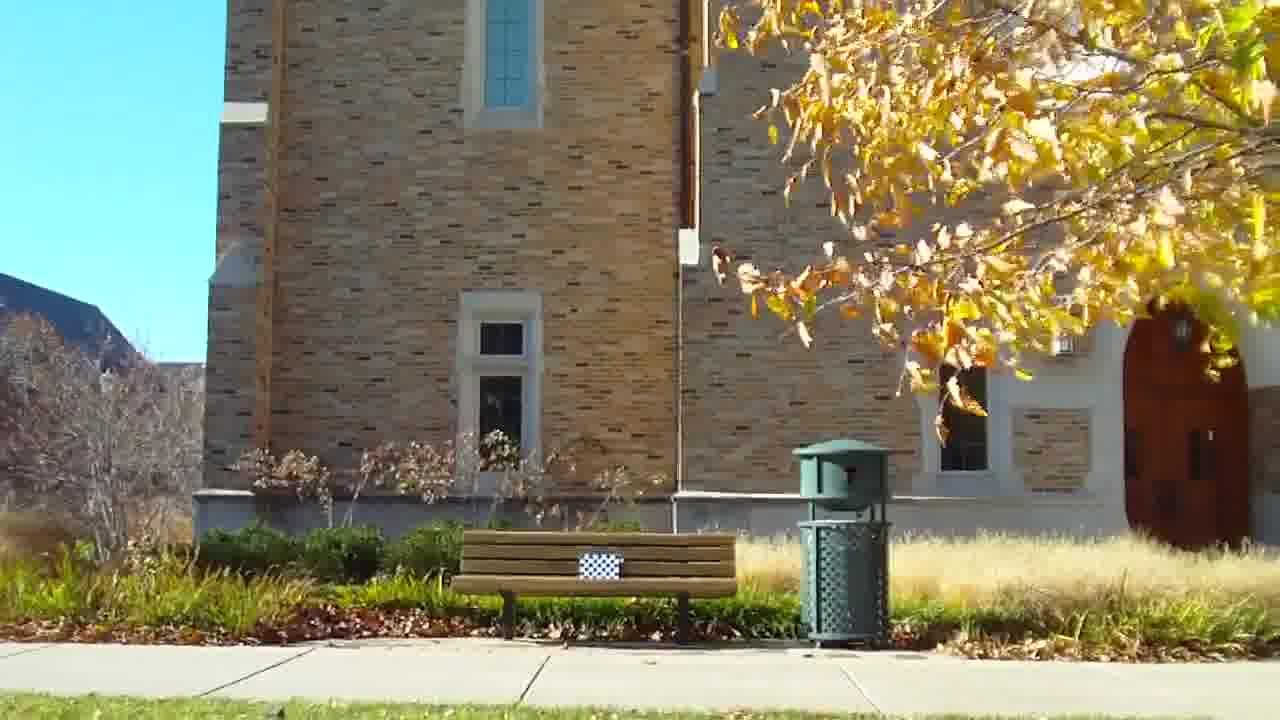 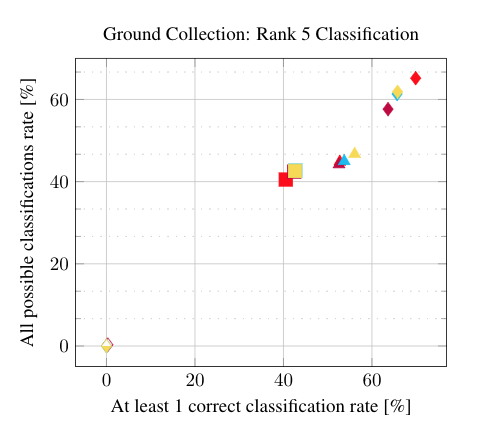 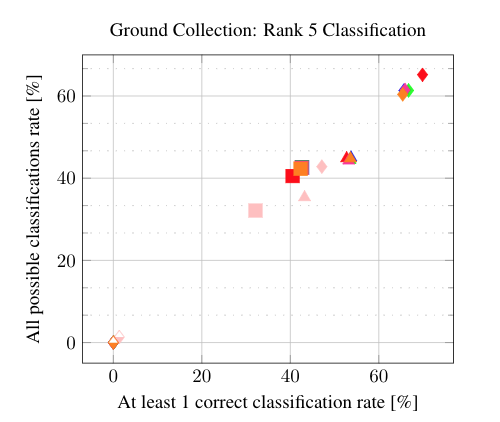 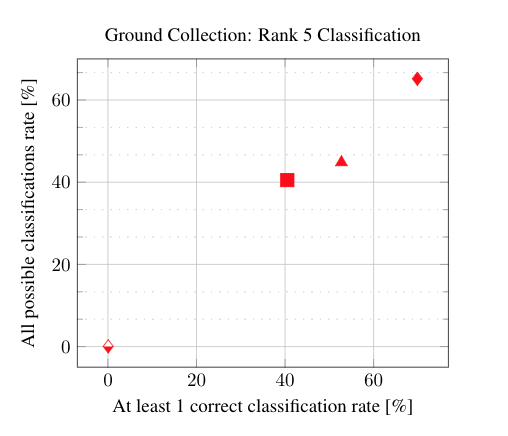 Shared class distribution of at least 2 UG2 collections
Ground Collection
Experiments
In order to answer this question, we: 
Introduce a new video benchmark dataset, UG2 representing both ideal conditions and common aerial image artifacts.
Evaluate the influence of image aberrations and other problematic conditions on object recognition models - VGG16, VGG19, InceptionV3 and ResNet50.
Measure impact and suitability of basic and state-of-the-art image and video processing algorithms used in conjunction with common object recognition models.
Baseline Performance
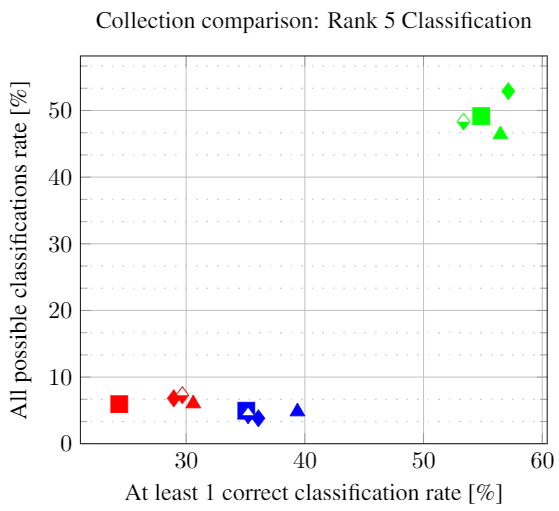 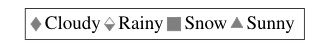 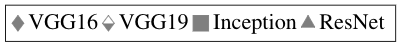 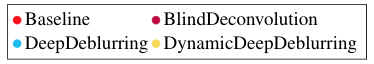 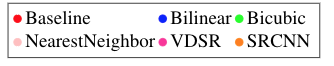 Legends
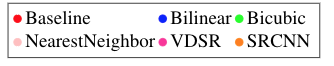 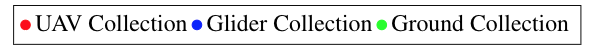 UG2  Prize Challenge
UG2 consists of three collections:
50 Creative Commons tagged videos taken by fixed-wing unmanned aerial vehicles (UAV) obtained from YouTube  
61 videos recorded by pilots of fixed wing gliders.
178 controlled videos captured on the ground.

UG2 can be found at: https://goo.gl/AjA6En
We are organizing a prize challenge at CVPR 2018, Salt Lake City, Utah in association with ODNI, IARPA. $75,000 plus travel money can be won!
Please visit our website: http://www.ug2challenge.org/
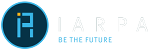 With Image Enhancement Methods1,2
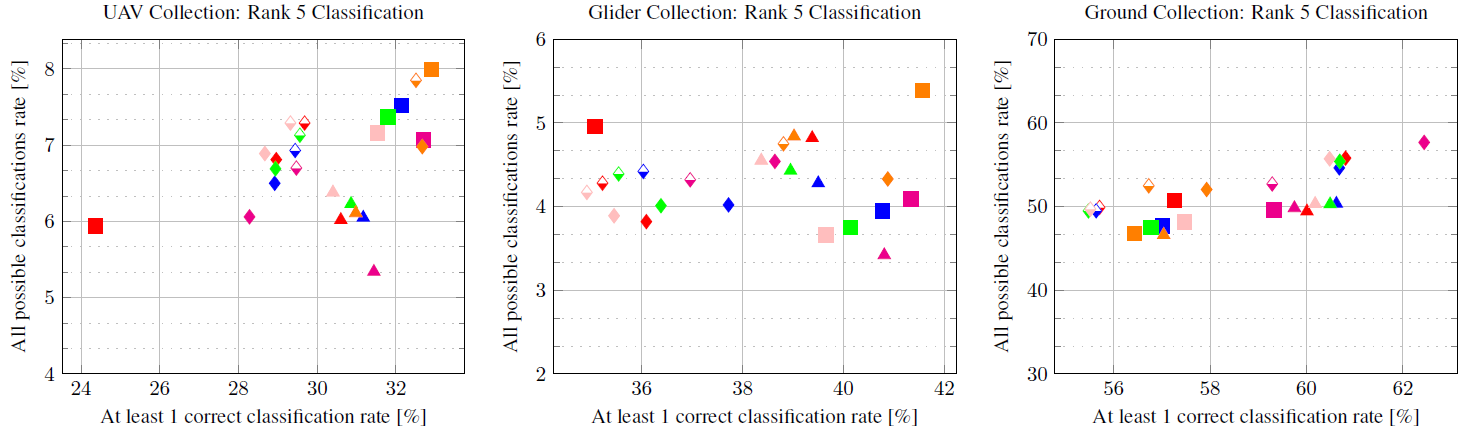 References
Acknowledgement: Funding was provided under IARPA contract #2016-16070500002. This research is based upon work supported in part by the Office of the Director of National Intelligence (ODNI), Intelligence Advanced Research Projects Activity (IARPA). The views and conclusions contained herein are those of the organizers and should not be interpreted as necessarily representing the official policies, either expressed or implied, of ODNI, IARPA, or the U.S. Government. The U.S. Government is authorized to reproduce and distribute reprints for governmental purposes notwithstanding any copyright annotation therein.
1 Kim, Jiwon, et al. "Accurate image super-resolution using very deep convolutional networks." IEEE CVPR, 2016.
2 Dong, Chao, et al. "Learning a deep convolutional network for image super-resolution." ECCV, 2014.
3 S. Su, et al, “Deep Video Deblurring,” IEEE CVPR, 2017.
4 S. Nah, et al. “Deep multi-scale convolutional neural network for dynamic scene deblurring”. CoRR,  abs/1612.02177, 2016.
Will you capture their attention?
[Speaker Notes: Crop the logo]